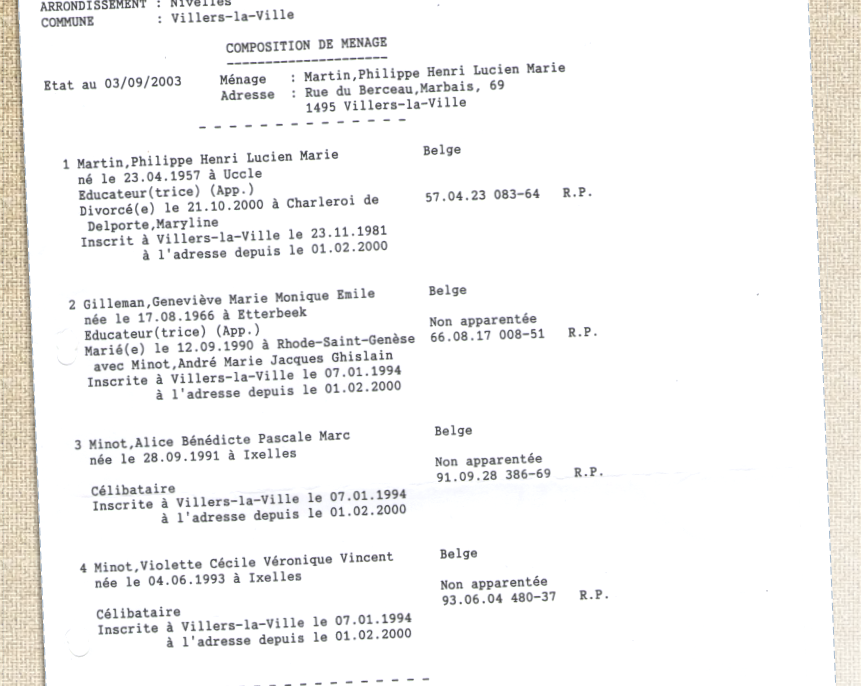 Observation du document : page 24
c
beau-père
c
mère
père (biologique)
c
c
sœurs
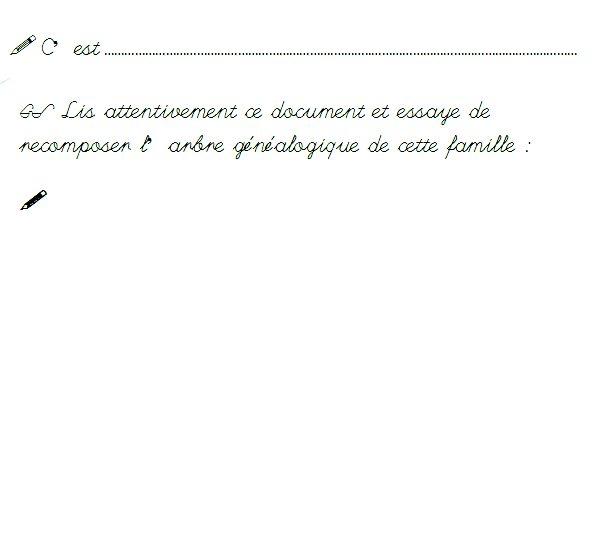 une composition de ménage.
/
André MINOT(père biologique)
Geneviève GILLEMAN(mère biologique)
Philippe MARTIN (beau-père)
+
Alice MINOT(fille)
Violette MINOT(père biologique)